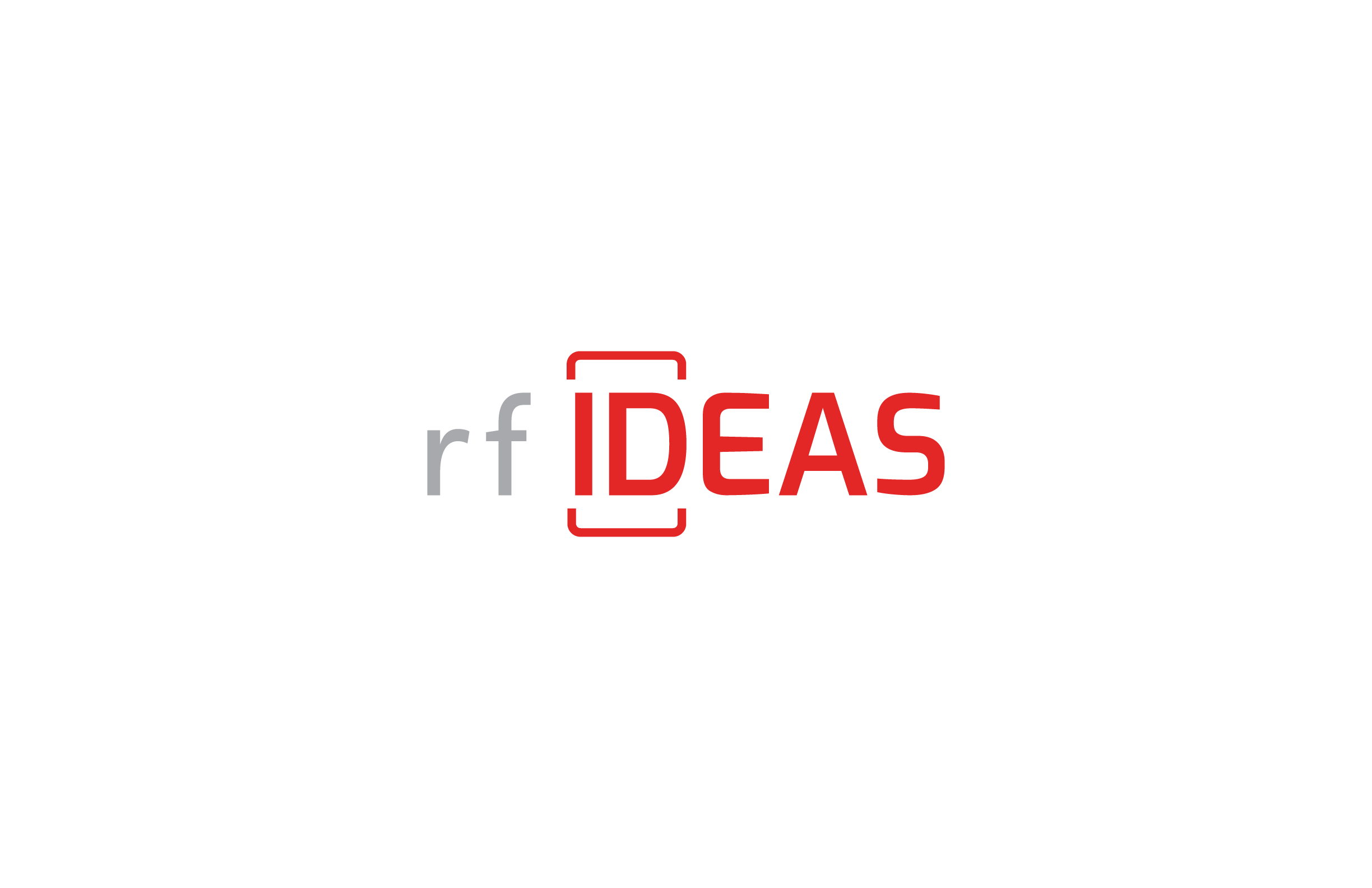 rf IDEAS new WAVE ID®  Gen2.5 SOP reader launch
Ashik Ramkalawon, Channel Account Manager, rf IDEAS
Jim Garlington, Director of Sales Americas, rf IDEAS
September 2020
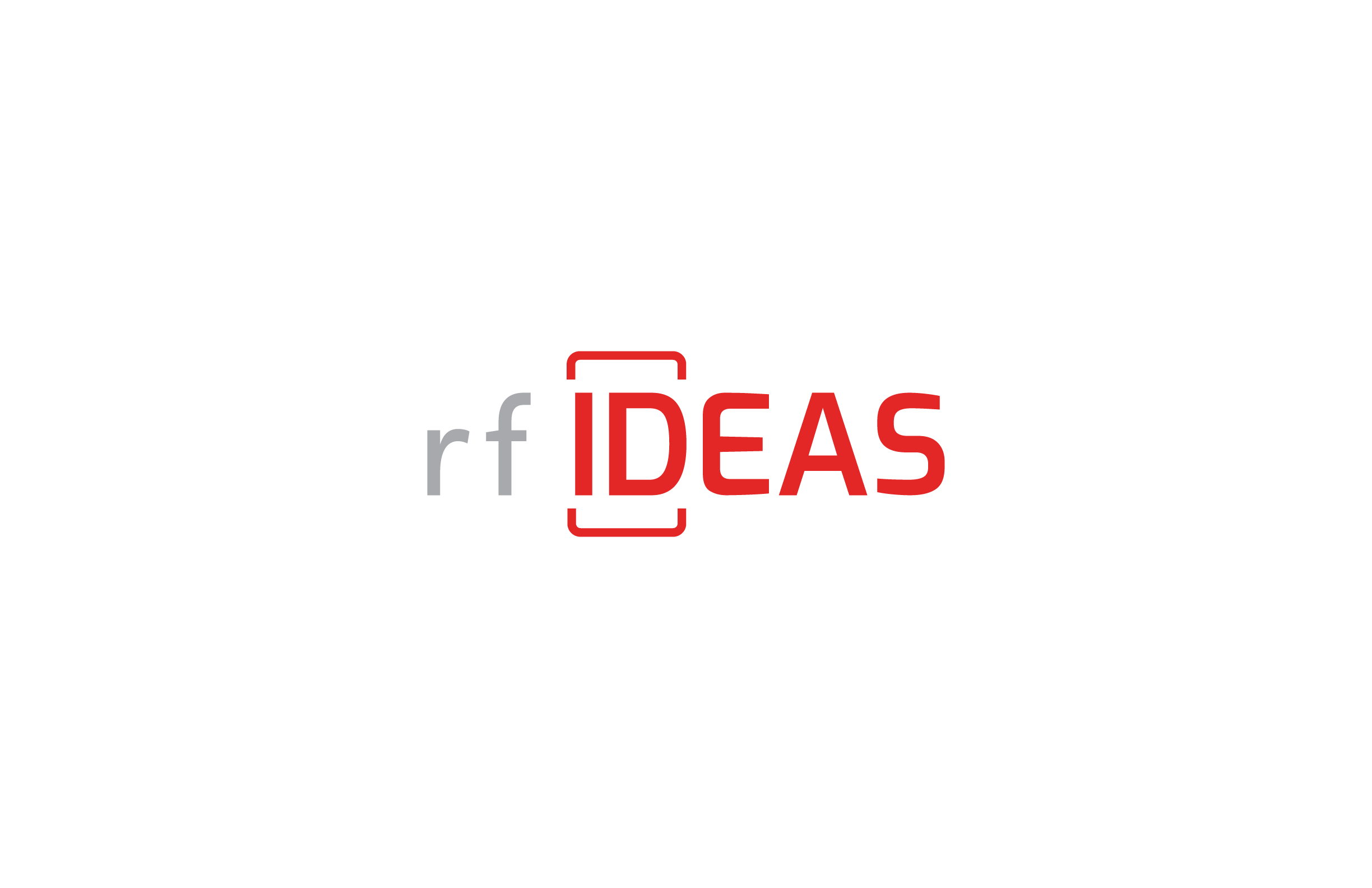 New Product Introduction
WAVE ID®  Ricoh Universal SOP Reader
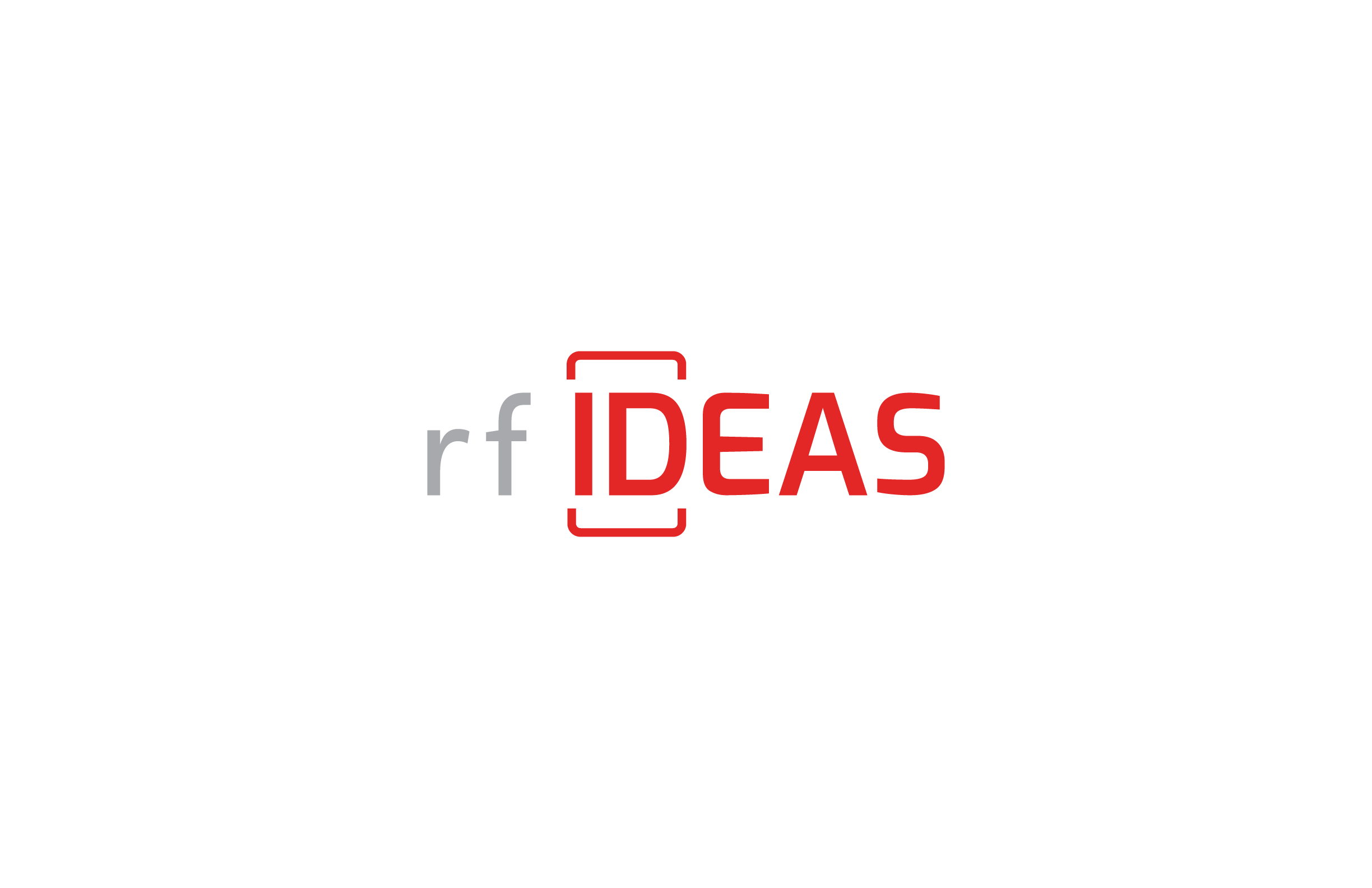 New WAVE ID® Ricoh Universal SOP Reader
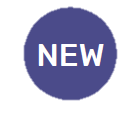 The latest from rf IDEAS, designed specifically for Ricoh, the WAVE ID Ricoh Universal SOP reader delivers simple, secure authentication. 

Snap-on, plug-and-play compatibility for Gen 2.5 SOP 
Seamlessly fits with A3 SOP (Gen 2.5) without impeding devices tilt range
Fits A4 SOP (Gen 2.5) but with reduced vertical tilt range

Includes SAM slot to support support iCLASS® ID®/SE®/SEOS® or MIFARE® Secure Memory

Bluetooth integration supported with digital/mobile credentials

New WAVE ID Ricoh Universal SOP card reader models & SIM cards:
RDR-80541AKU-RSOP (WAVE ID Plus RSOP)
KT-80041AKU-RSOP (WAVE ID Plus RSOP w/ HID iCLASS® & SEOS® - incl. SIM card)
RDR-80M41AKU-RSOP (WAVE ID Plus RSOP MIFARE Secure – incl. SIM card)
RDR-30541BKU-RSOP (WAVE ID Plus RSOP Mobile BLE)
Projected Product Release: September 2020
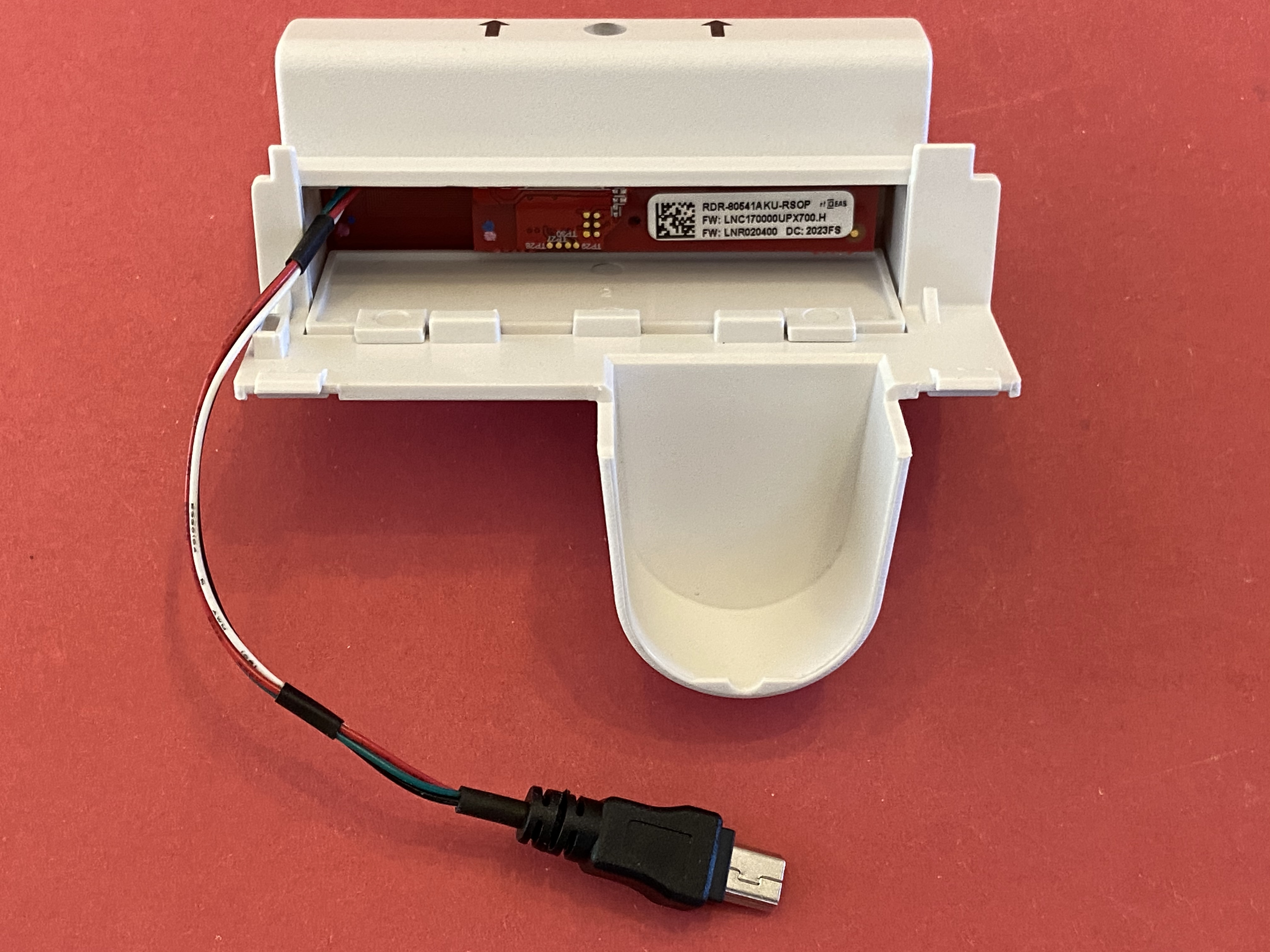 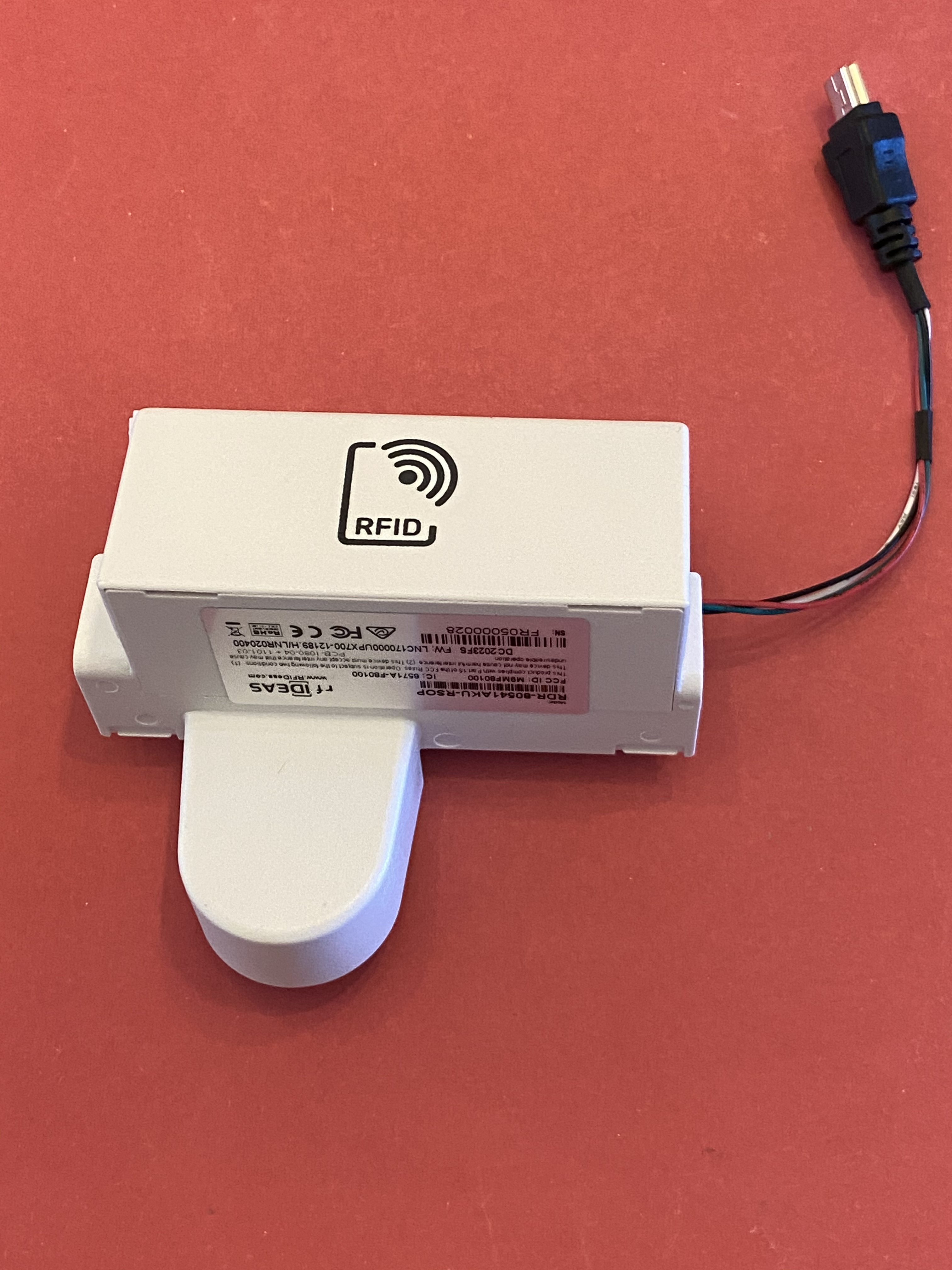 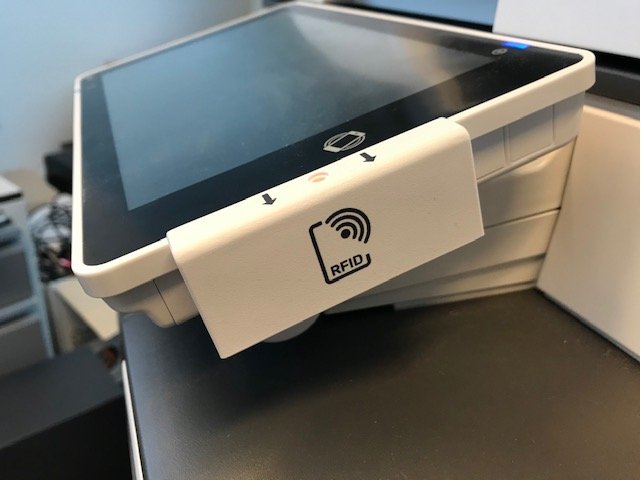 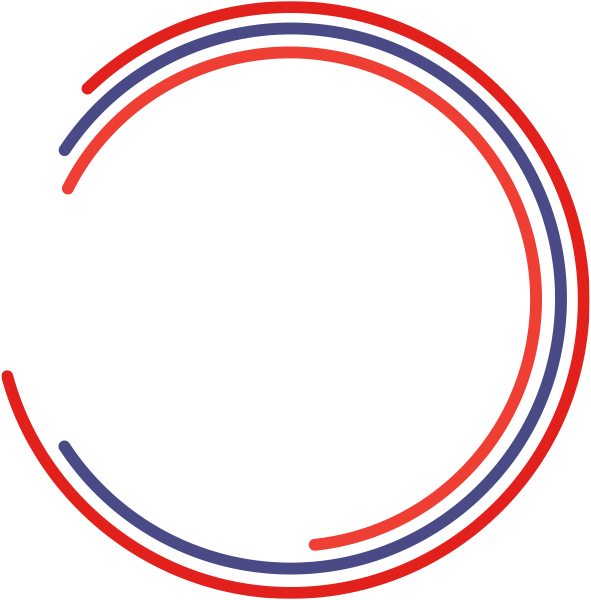 [Speaker Notes: Features/Benefits: 

Designed for Ricoh’s Smart Operation Panel, providing a seamless, secure print solution
Snap-on, plug-and-play compatibility with Ricoh A3 and Ricoh A4 multifunction printers
Seamlessly fits the A3 printer’s second-generation G2 SOP side slot
Includes a Secure Access Module (SAM) slot to support iCLASS……Custom design offers ‘Integrated’ badge reader for new G2 A3 SOP
Clean installation without external cables
Snaps into A3 side pocket offering full panel tilt function
Short mini USB cable inside connects to internal port]
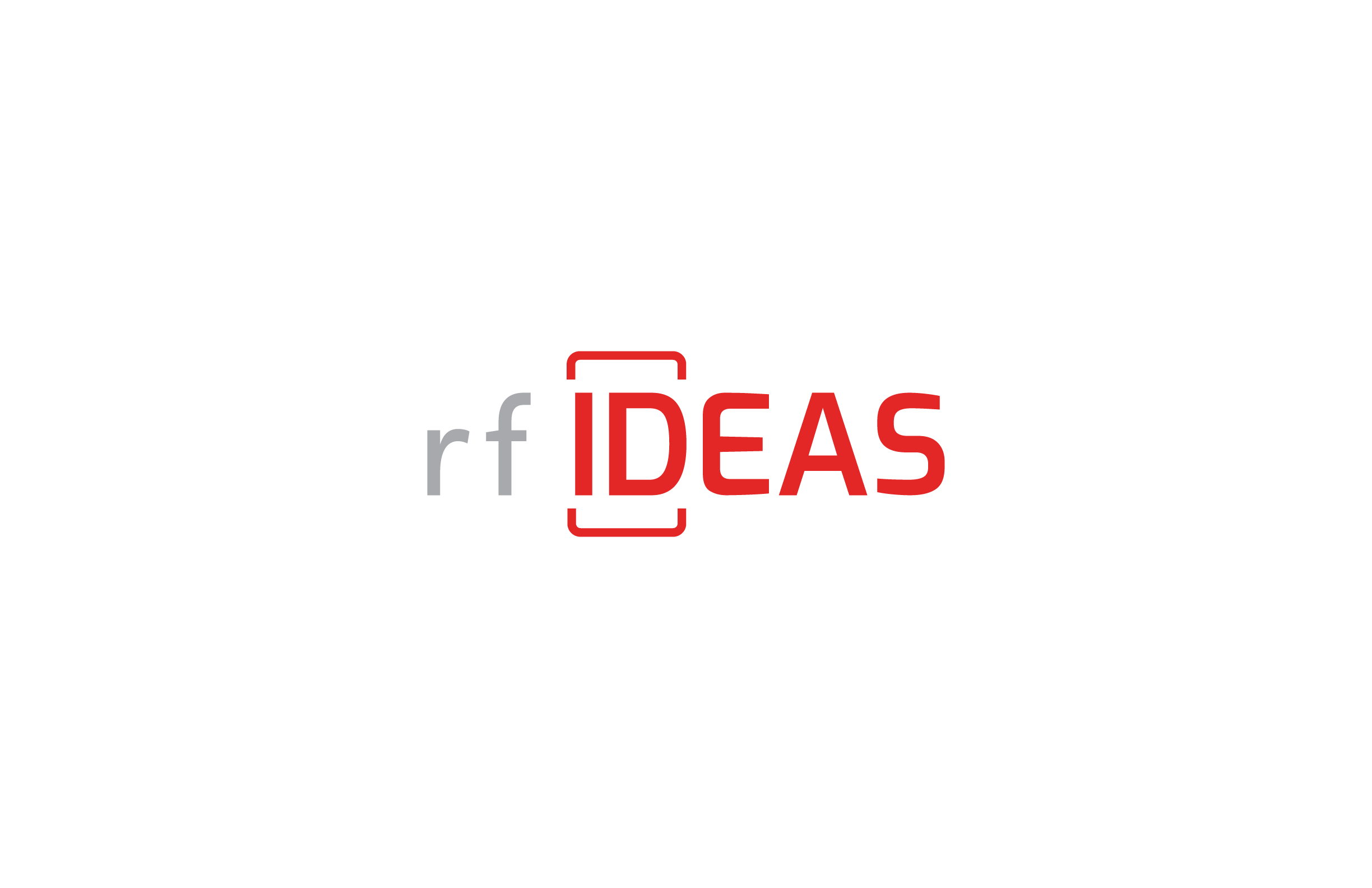 G2.5 SOP A3 –A4 Tilt Views
A3
Front view
A4
Front view
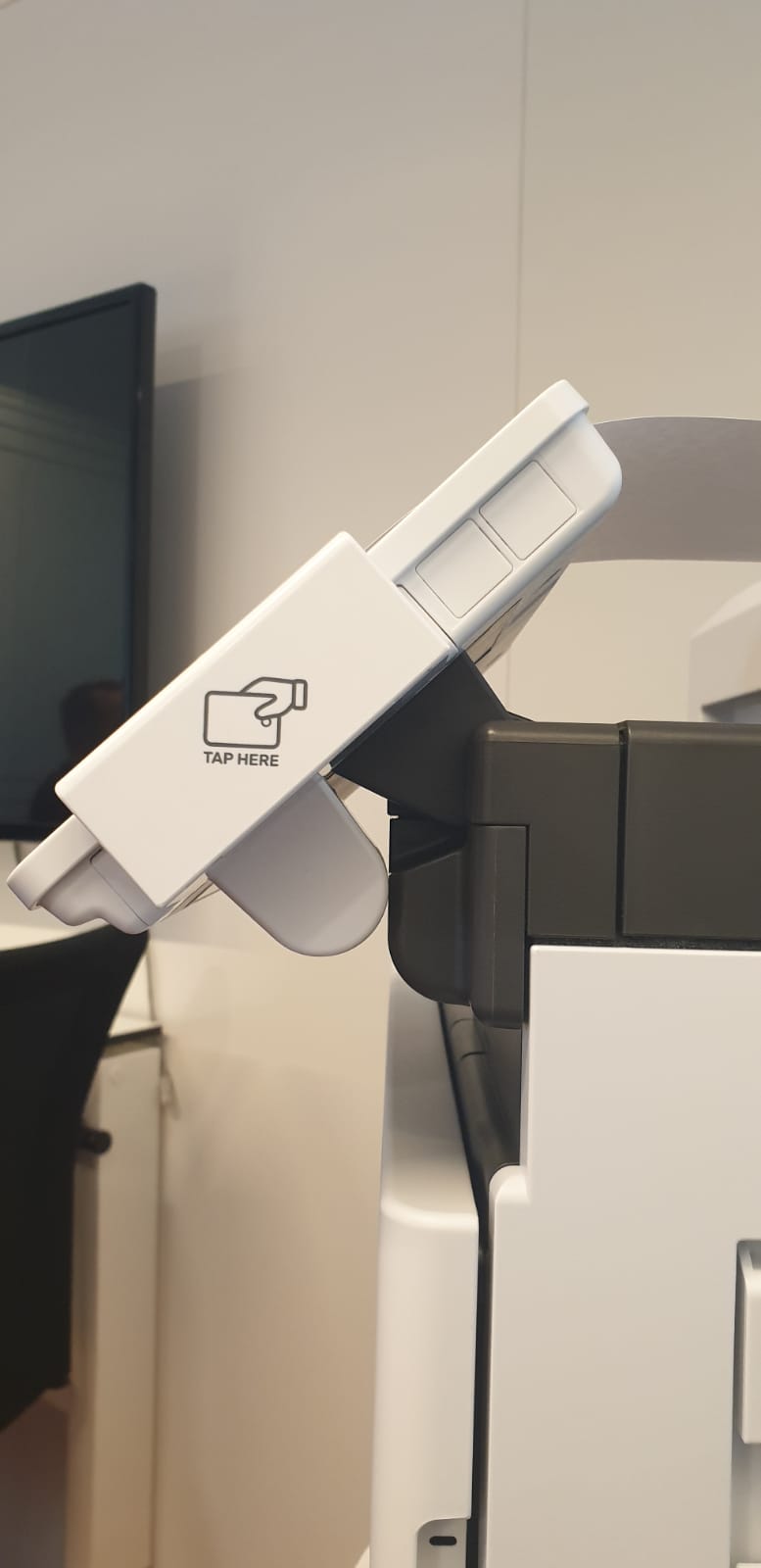 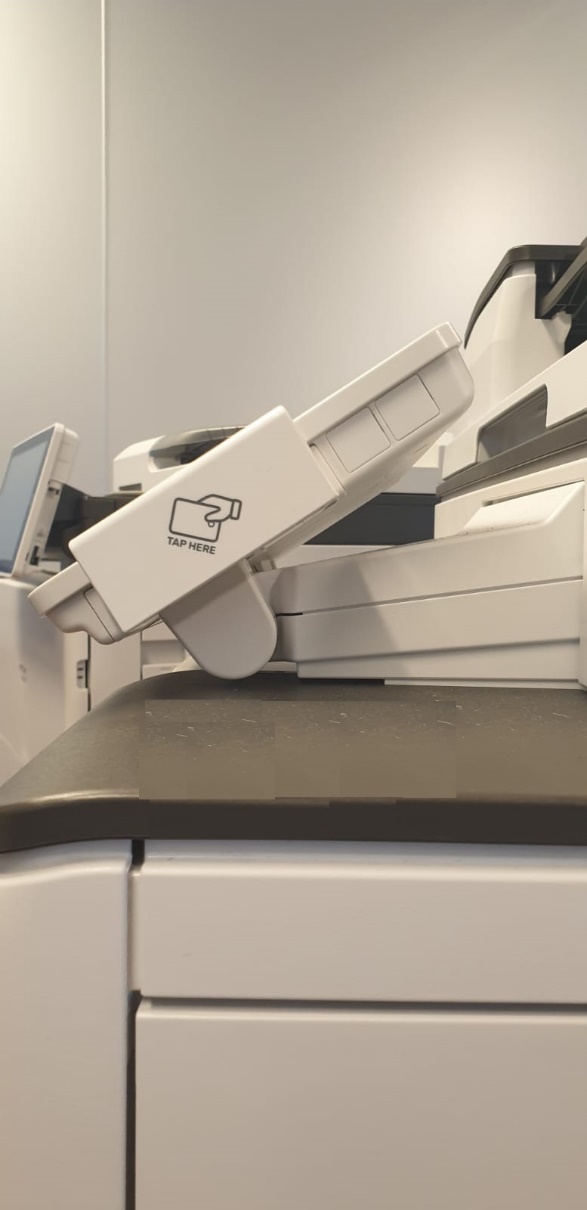 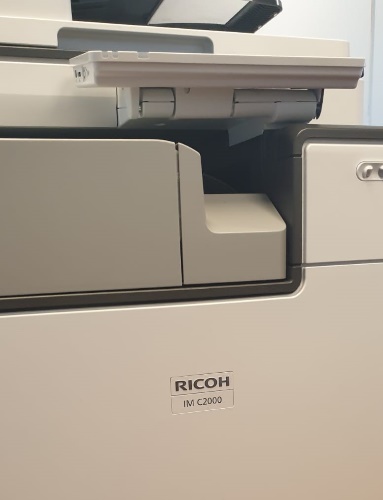 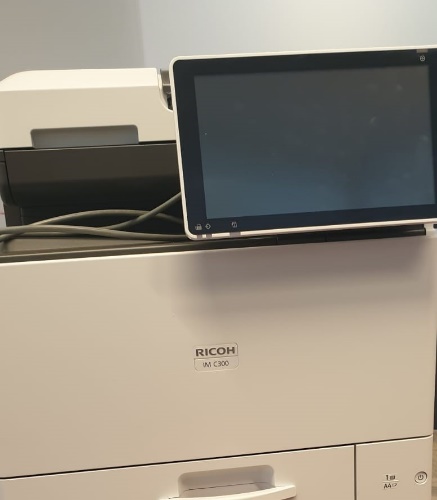 To Screen Horizontal position
To Screen Horizontal position


IM C400
To Screen vertical position
To Screen vertical position

Full Horizontal range. 
Restricted Vertical 
tilt range
Full Horizontal & Vertical 
tilt range 
available

Restricted
Side view
Side view
rf IDEAS ENGAGE Partner PortalRicoh page
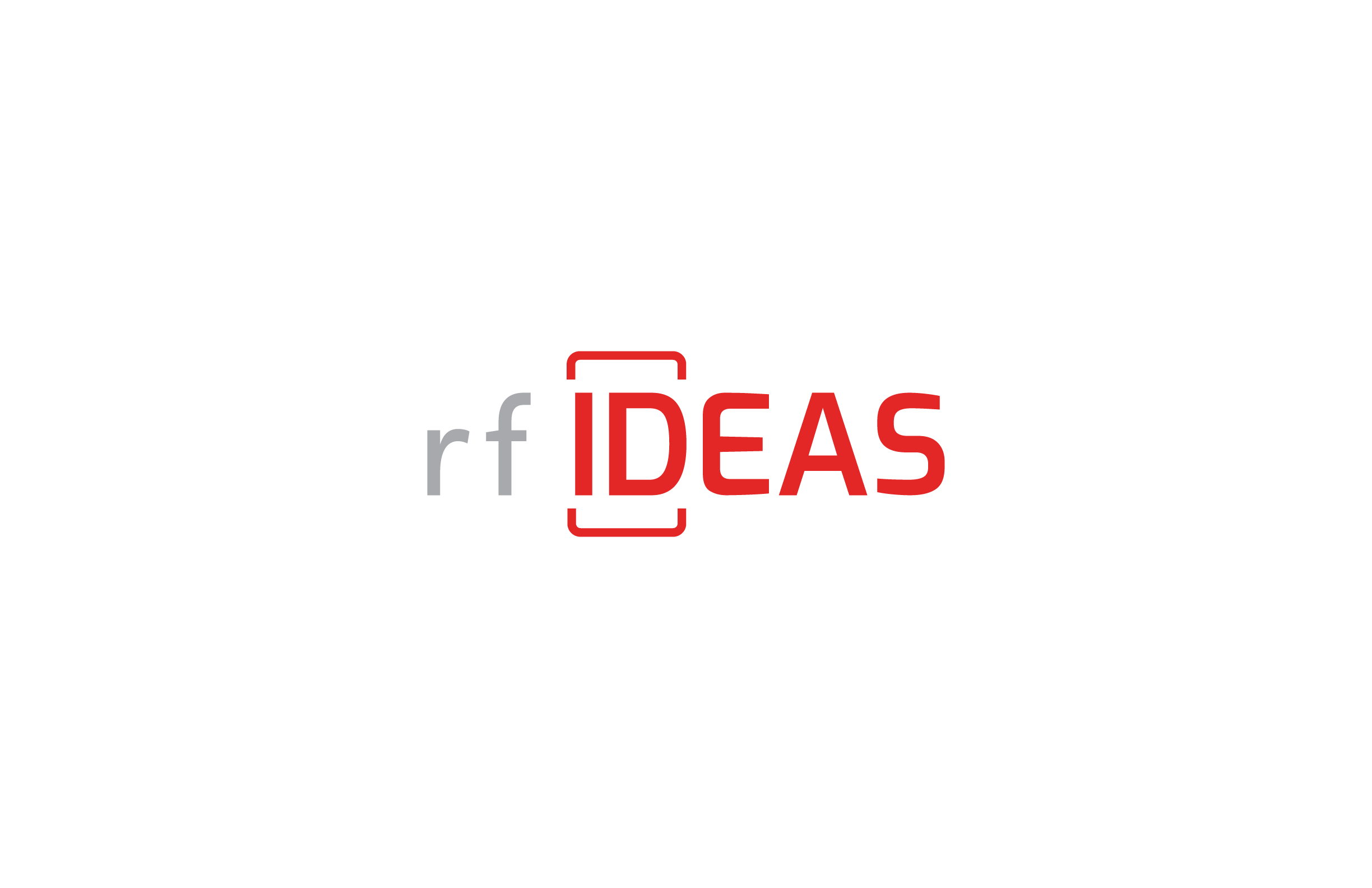 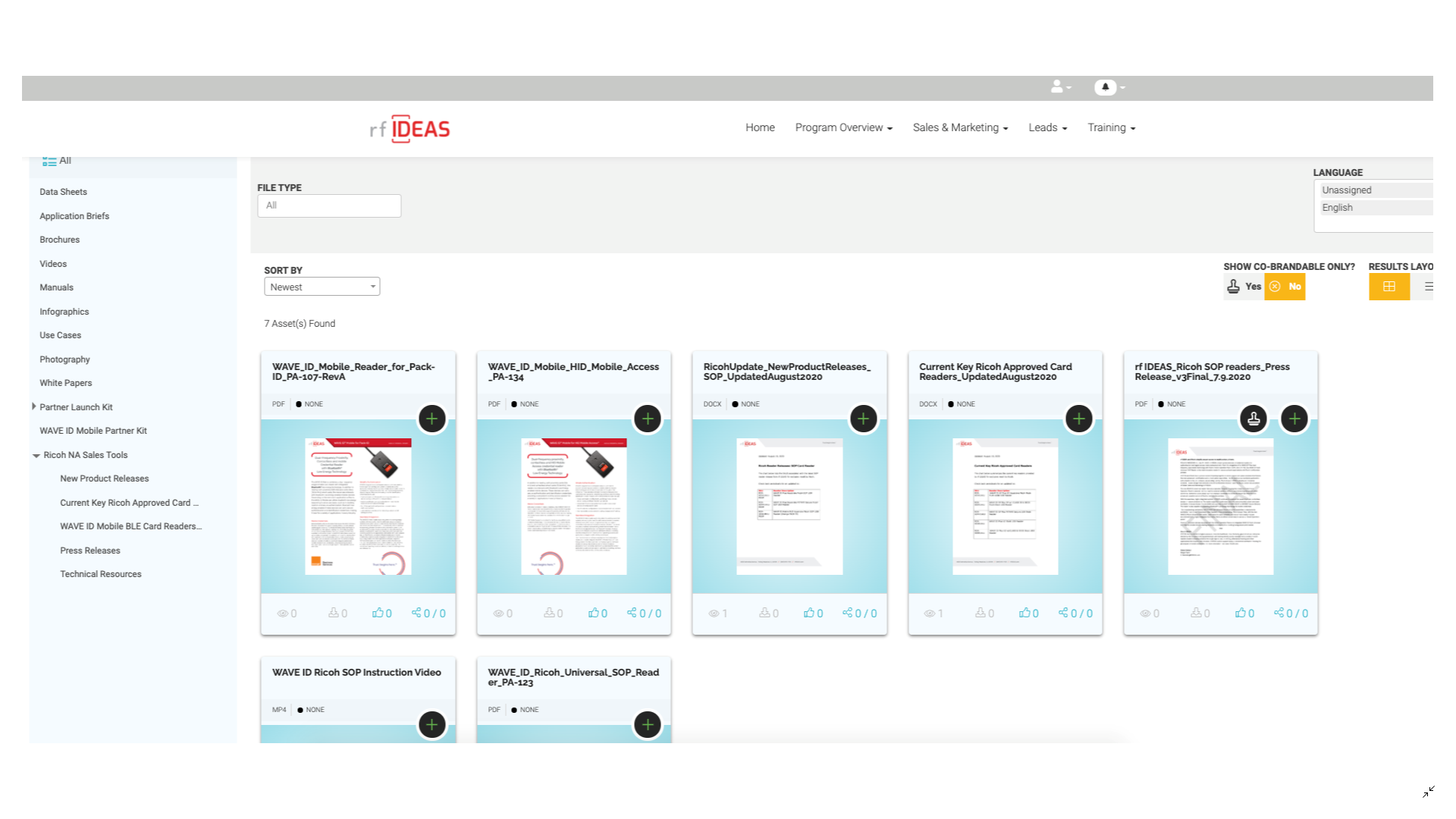 rf IDEAS resources for Ricoh: 
Marketing materials  
Product information
Specification sheet

Training materials
Installation video

Access to Ricoh NA Sales Tools resources web page on ENGAGE portal:
URL: https://partners.rfideas.com/prm/English/s/assets?collectionId=18445 
User ID: sales@ricoh-usa.com
Password: Ric0hSales
        (Note:
0 in password is a ZERO.  
The password provided above should not be changed)
[Speaker Notes: Features/Benefits: 

Designed for Ricoh’s Smart Operation Panel, providing a seamless, secure print solution
Snap-on, plug-and-play compatibility with Ricoh A3 and Ricoh A4 multifunction printers
Seamlessly fits the A3 printer’s second-generation G2 SOP side slot
Includes a Secure Access Module (SAM) slot to support iCLASS……Custom design offers ‘Integrated’ badge reader for new G2 A3 SOP
Clean installation without external cables
Snaps into A3 side pocket offering full panel tilt function
Short mini USB cable inside connects to internal port]
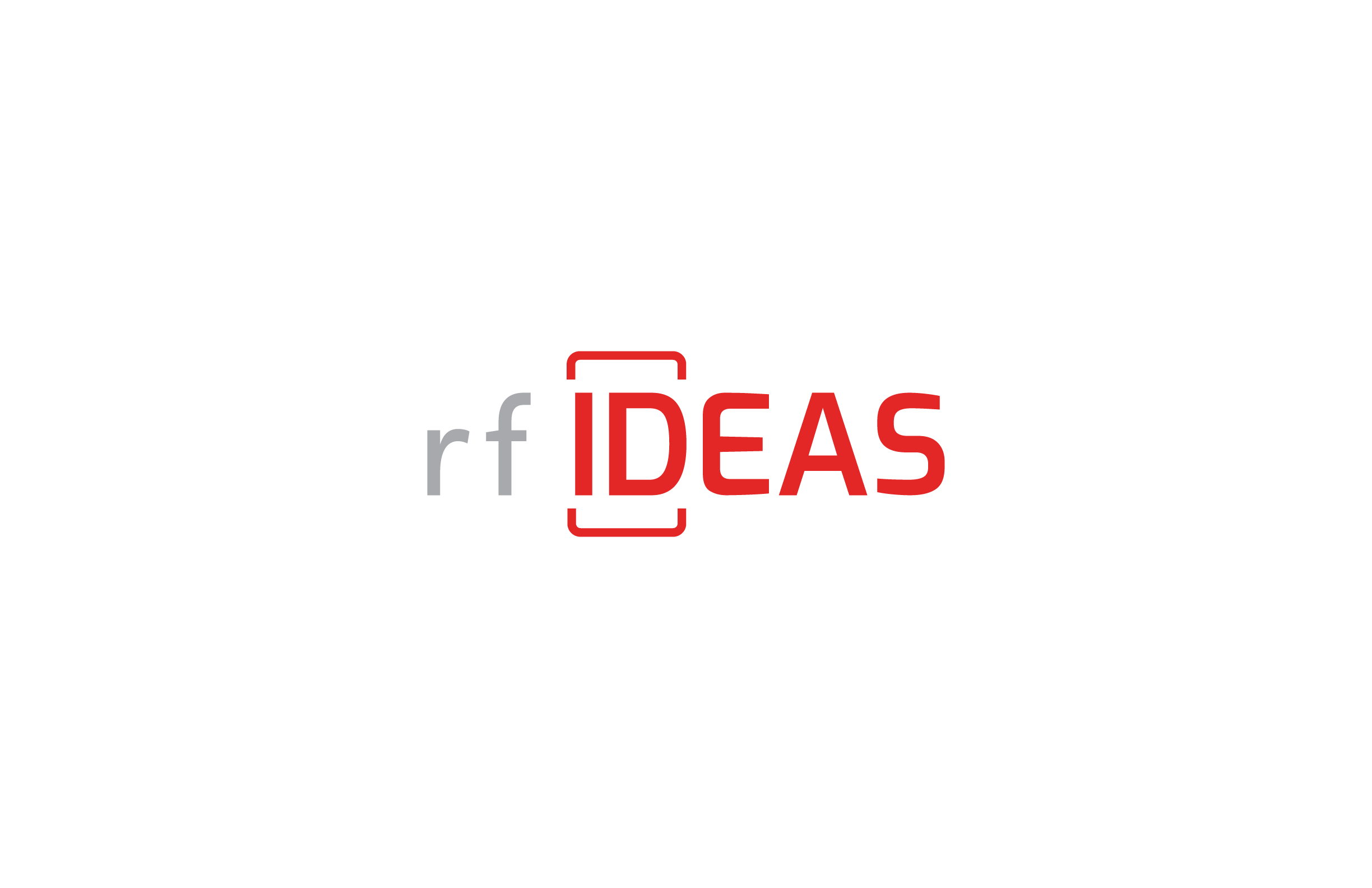 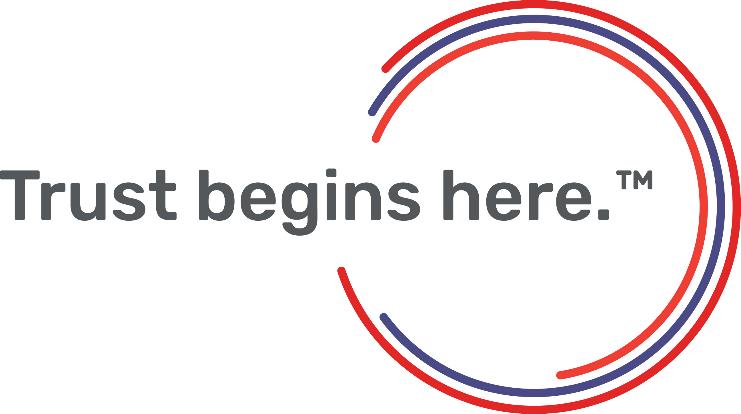 Thank You!
Ashik Ramkalawon
Channel Account Manager
P: 224.386.0471
E: aramkalawon@rfideas.com
Jim Garlington
Director of Sales Americas
P: 224.386.0462 
E: jgarlington@rfideas.com
Sales Support
General and Sales questions
Toll-free: (866) 439-4884
P:(847) 870-1723
E: sales@rfideas.com
Technical Support
Technical issues related to RF IDeas products 
Toll-free: (866) 439-4884
P: (847) 870-1723
E: techsupport@rfideas.com
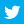 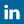 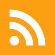 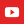 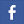 https://www.rfideas.com/
Connect with rf IDEAS
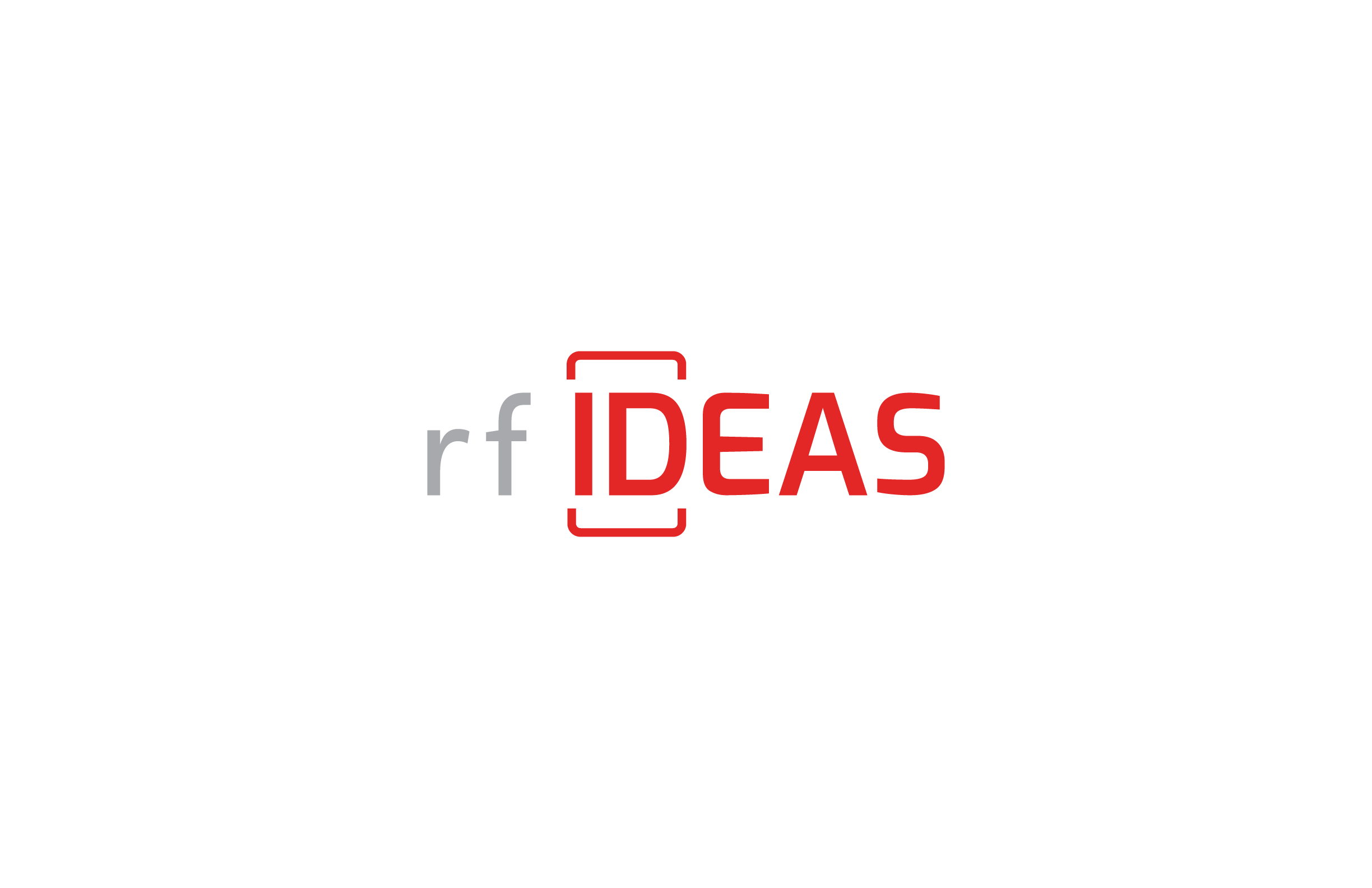 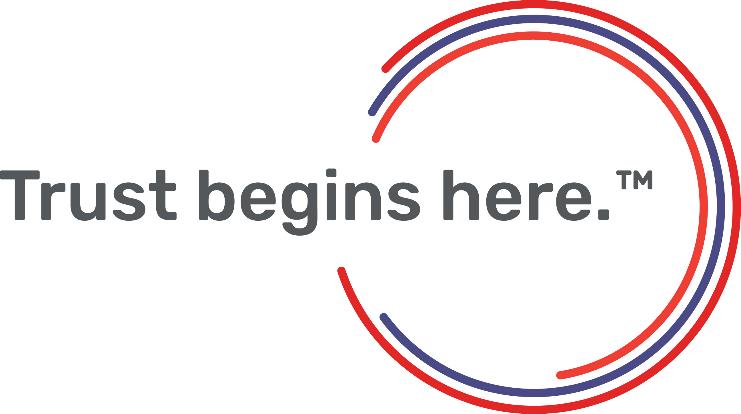